Актерское  амплуа «Колобок»
Аскарова Лилия Халимовна
Воспитатель
МБДОУ «Детский сад №142»
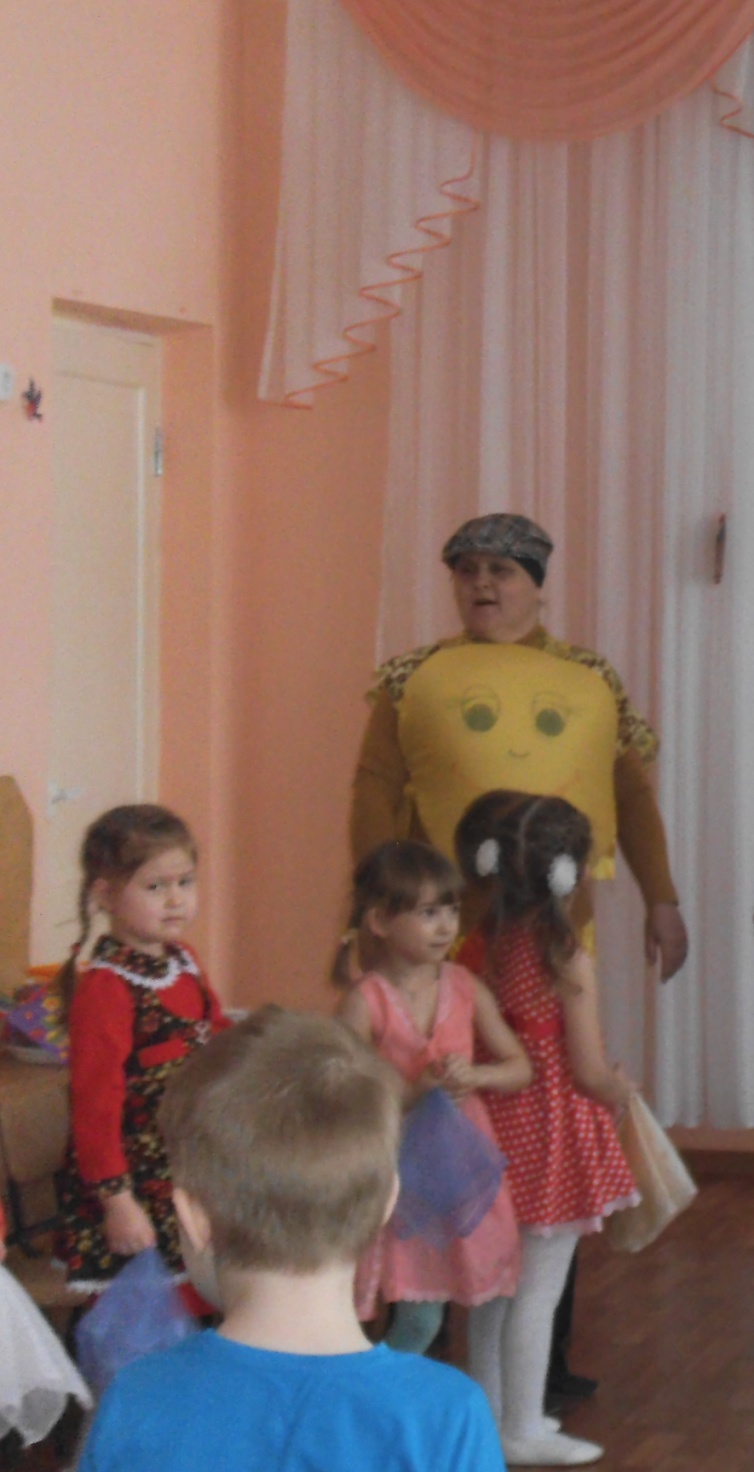